Cамые красивые природные объекты в Литве
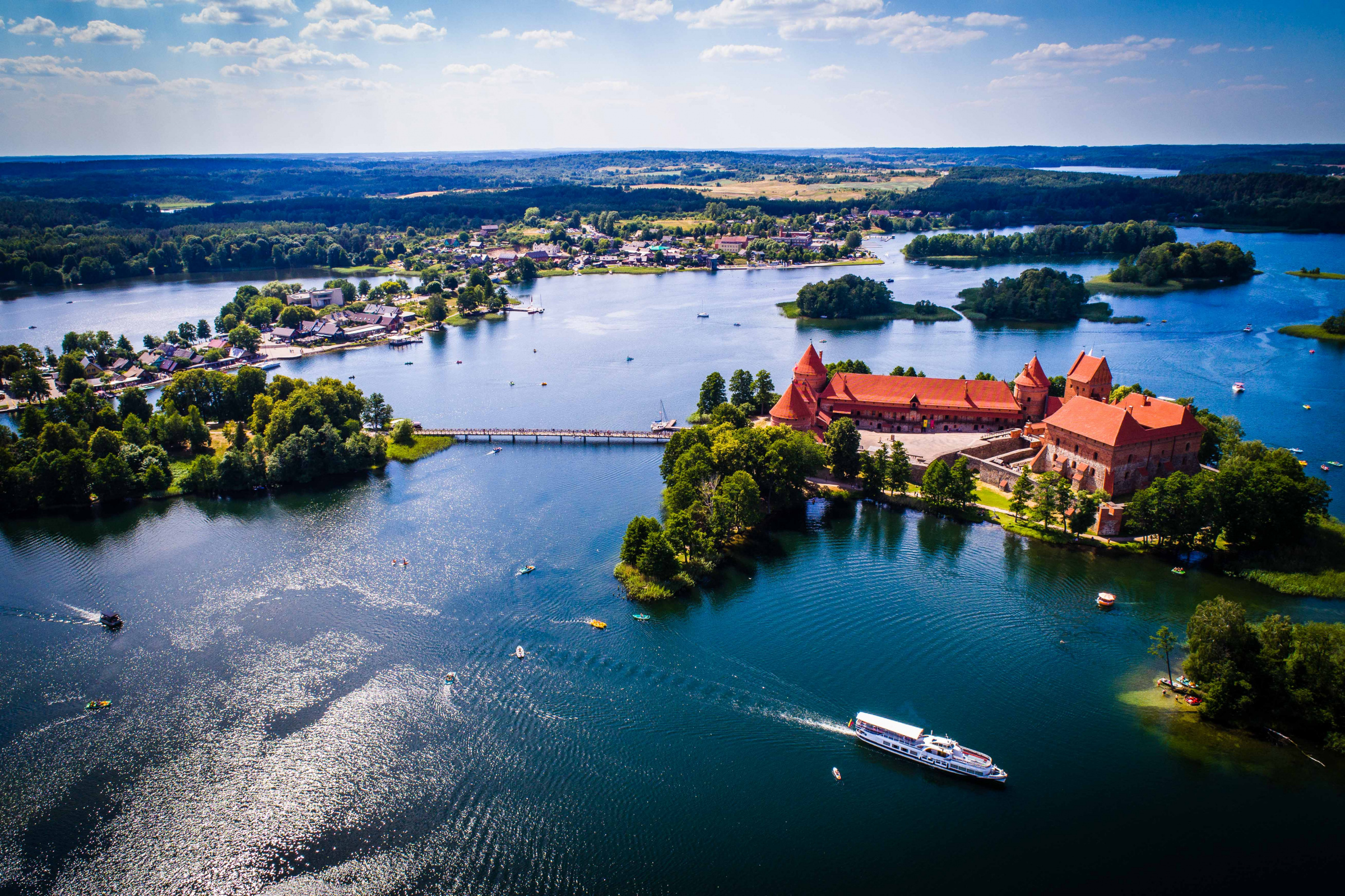 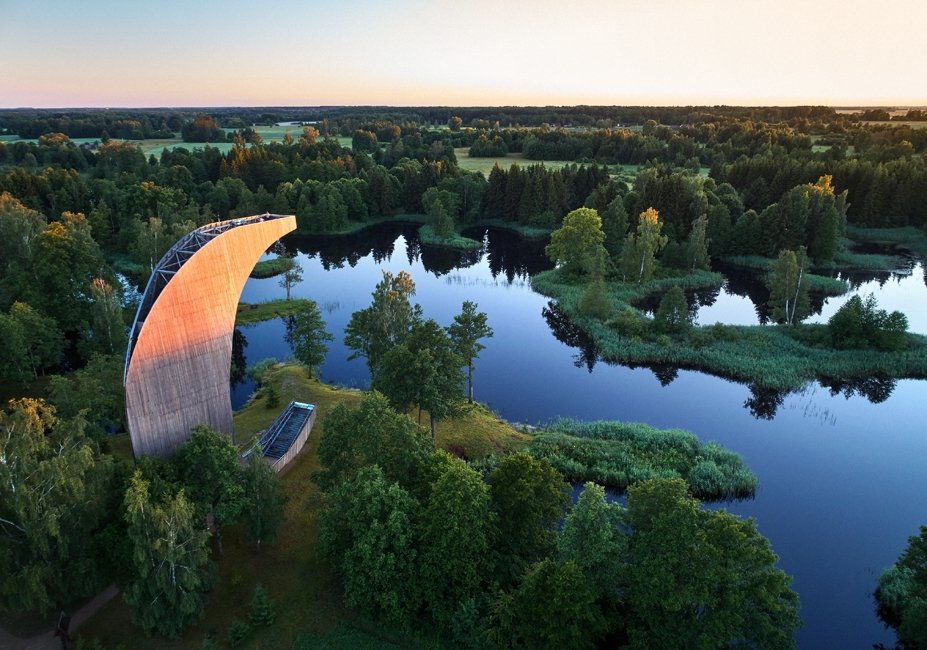 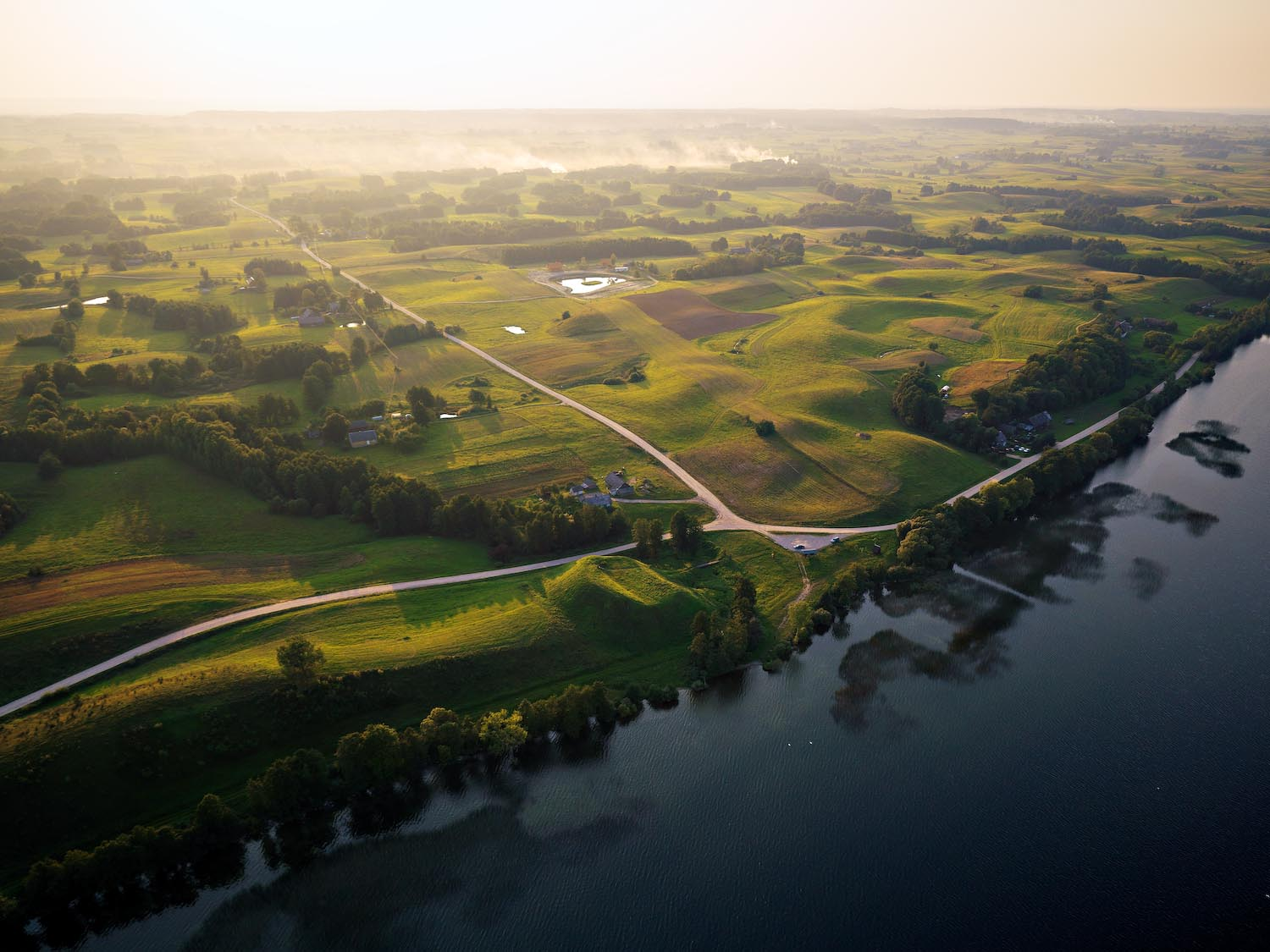 Дюна Парнидис.С дюны Parnidis в южном направлении открывается вид на странствующие дюны в резервате Grobštas.
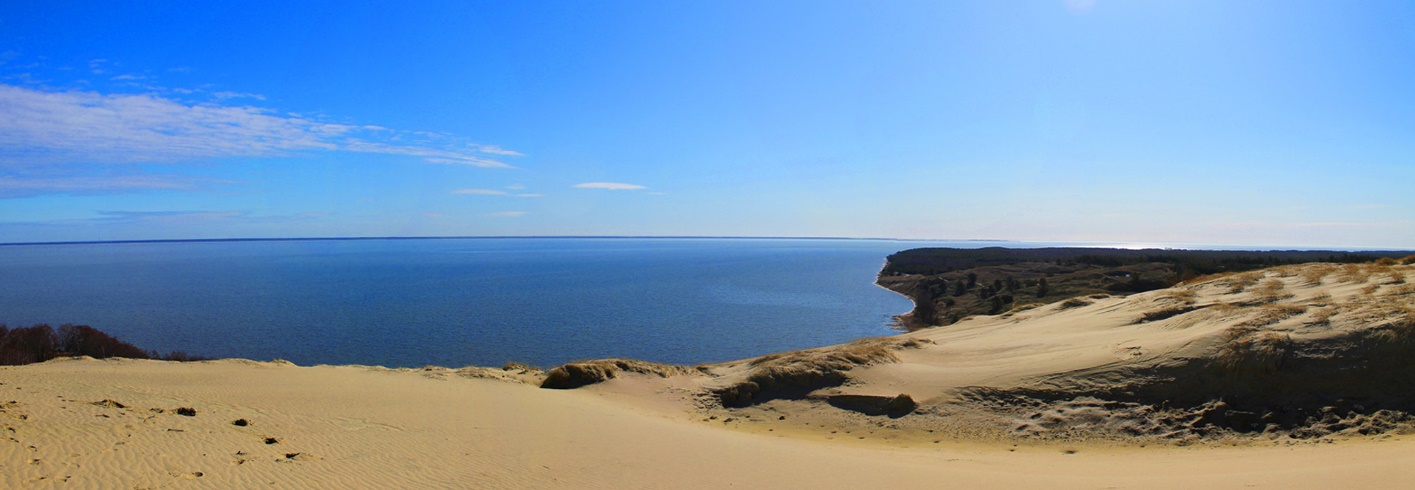 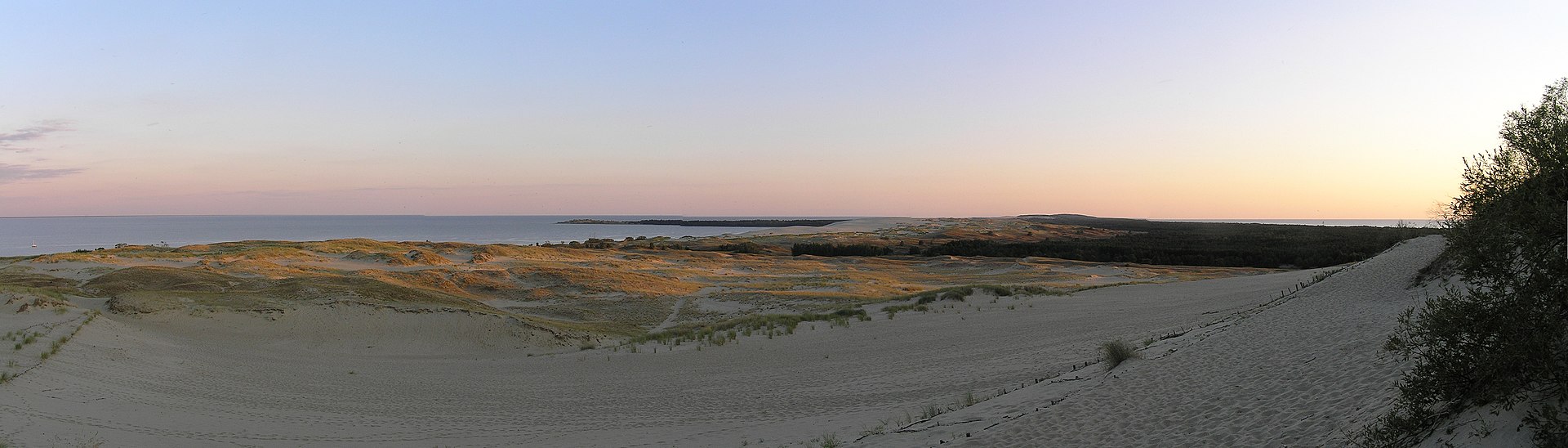 Дзукия Национальный парк.Крупнейшая охраняемая природная зона в Литве.
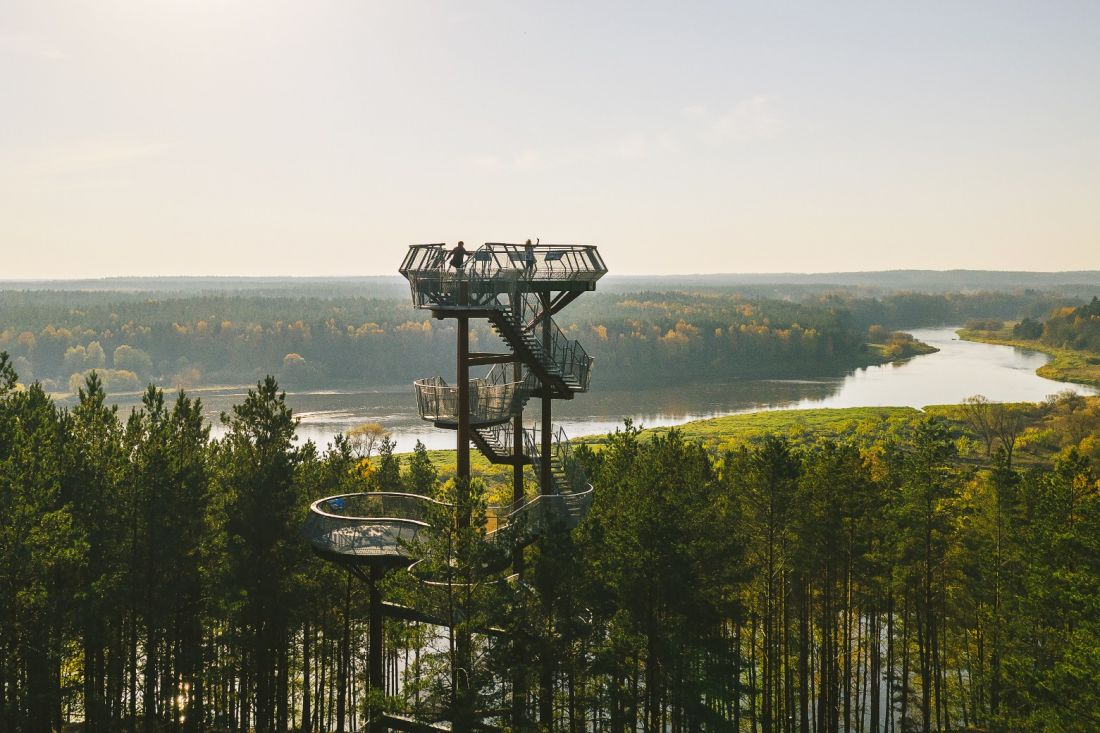 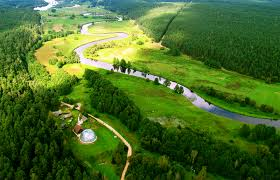 Курганы Кернаве.В Кернаве, первой столице Литвы, находится комплекс из пяти древних городищ Балтии на берегу реки Нерис.
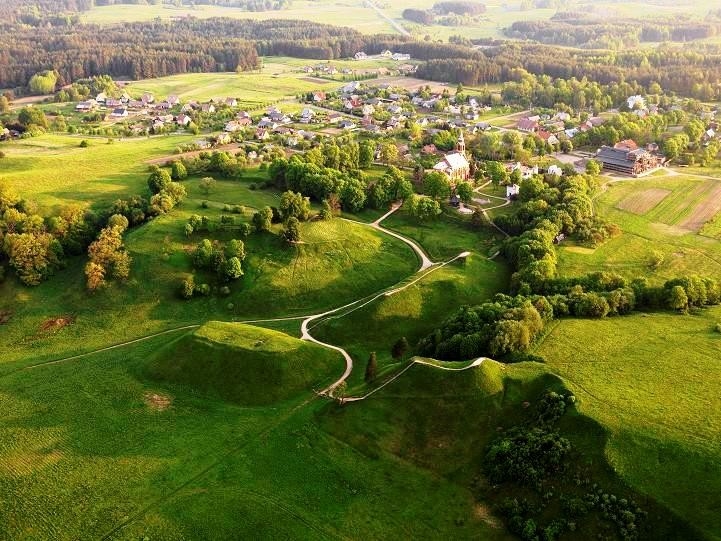 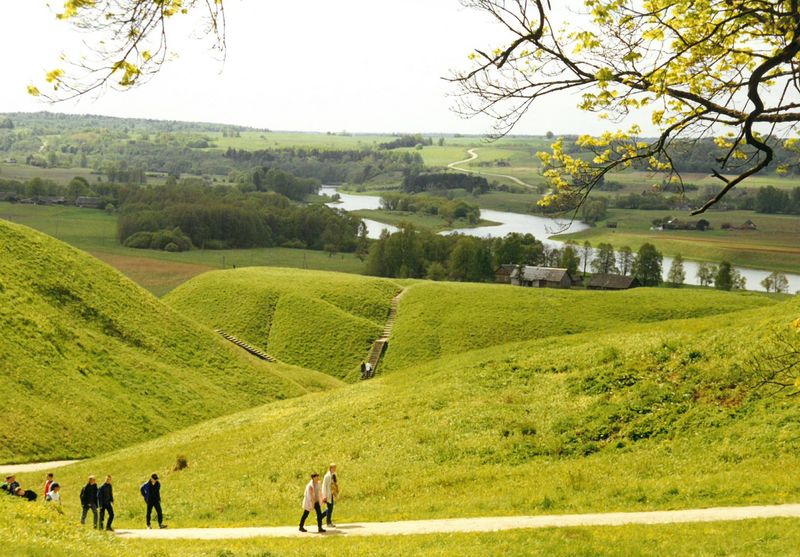 Вентский рог.Полуостров у Куршского залива.
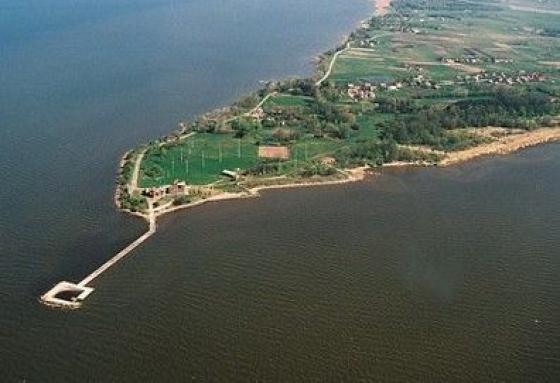 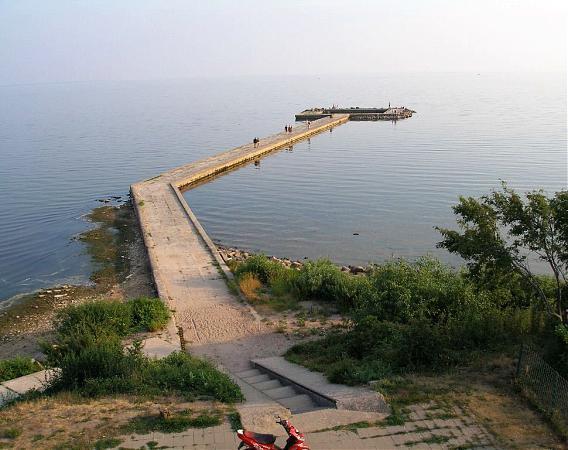 Национальный парк Самогития.Создан для сохранения самых ценных природных и культурных земель Самогитии.
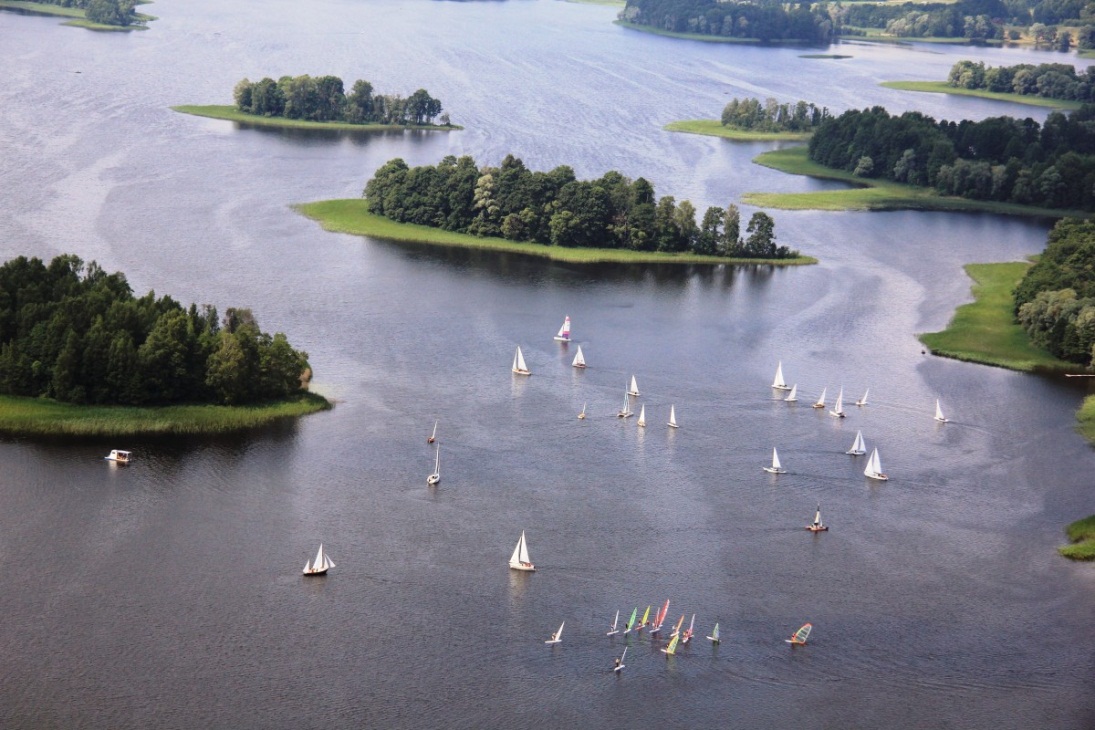 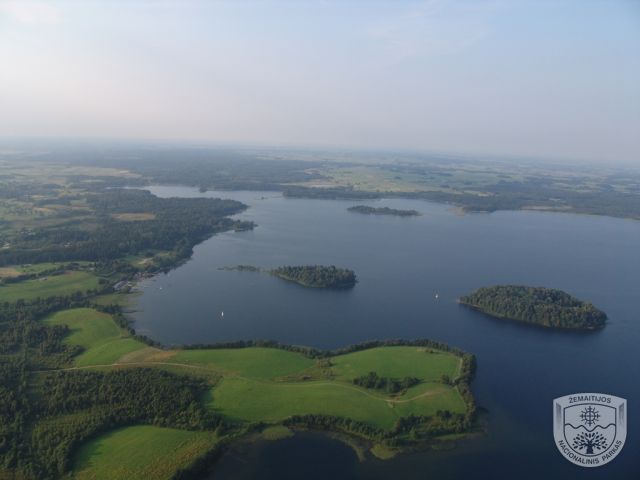 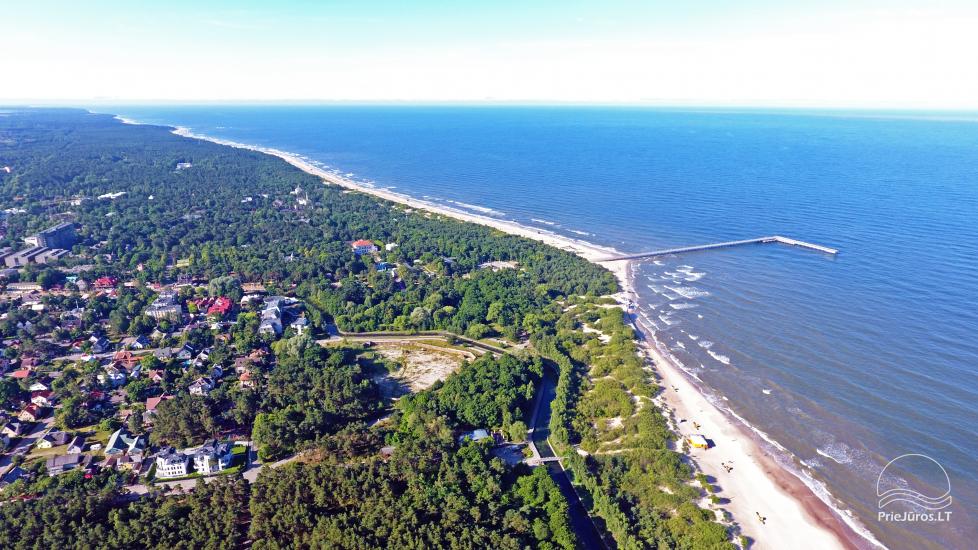 Паланга.Курортный город в местной части Литвы, расположенный на берегу Балтийского моря.
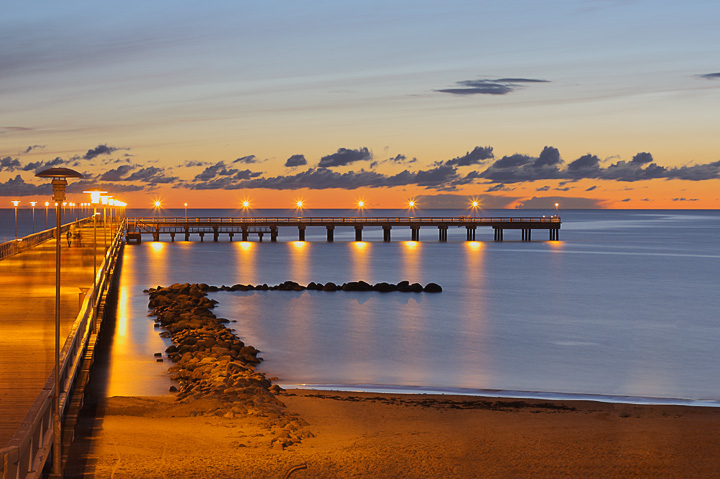 Голландская шляпа.Из него открывается вид на море с крутыми берегами.
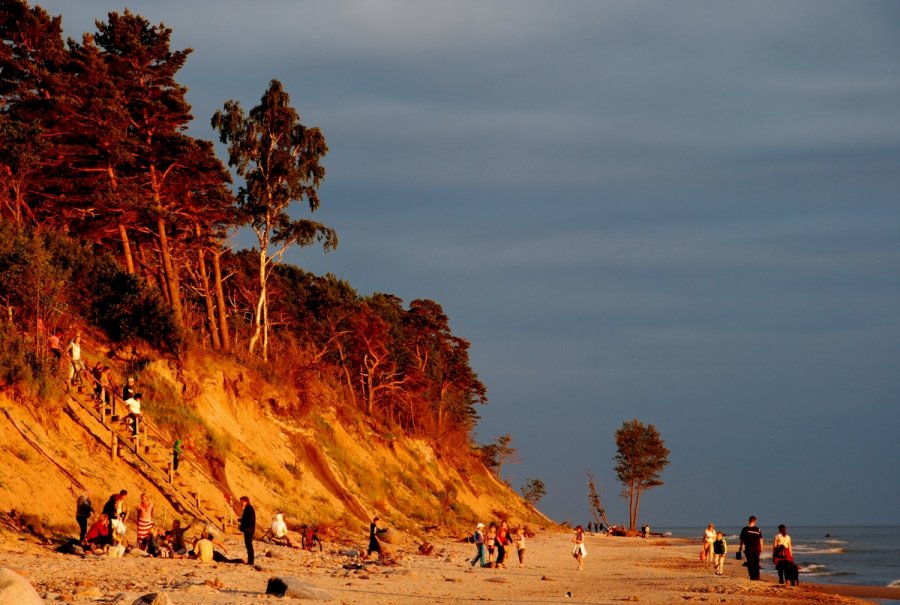 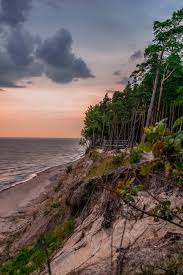 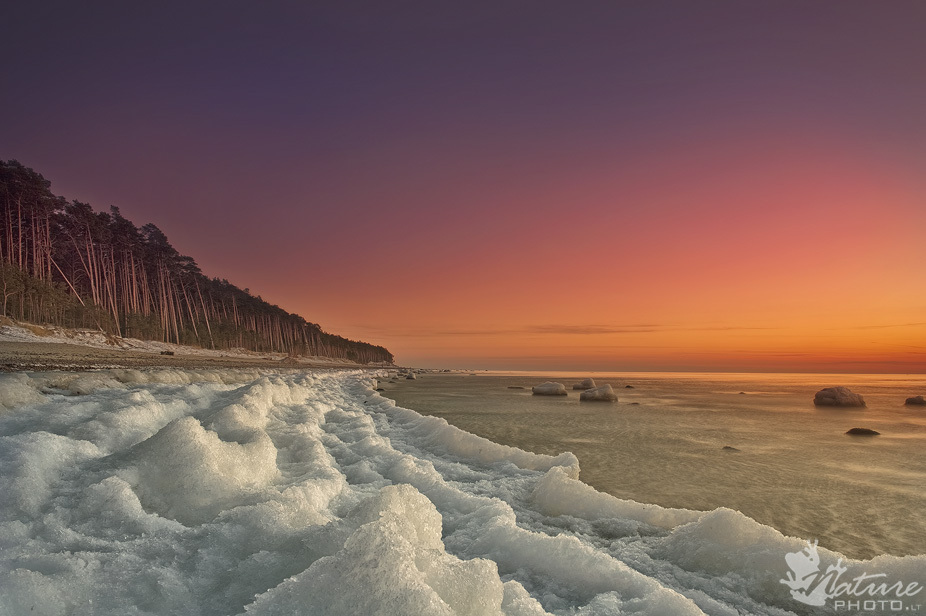 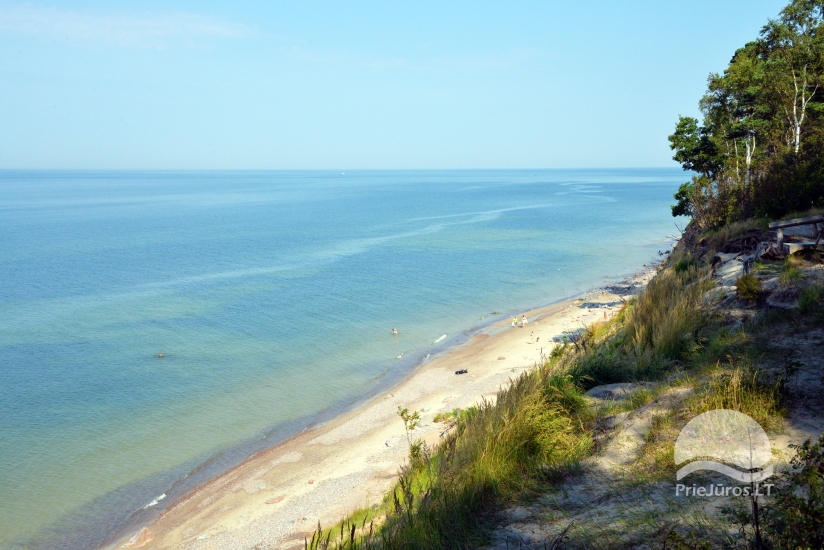 Подробнее о Литве:
https://www.youtube.com/watch?v=WH9mTk1mxkI&t=8s